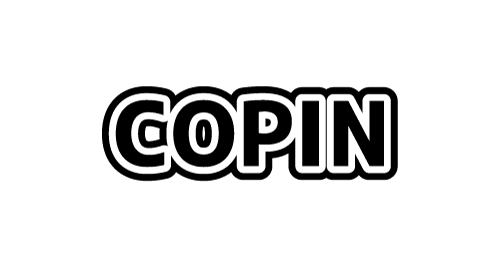 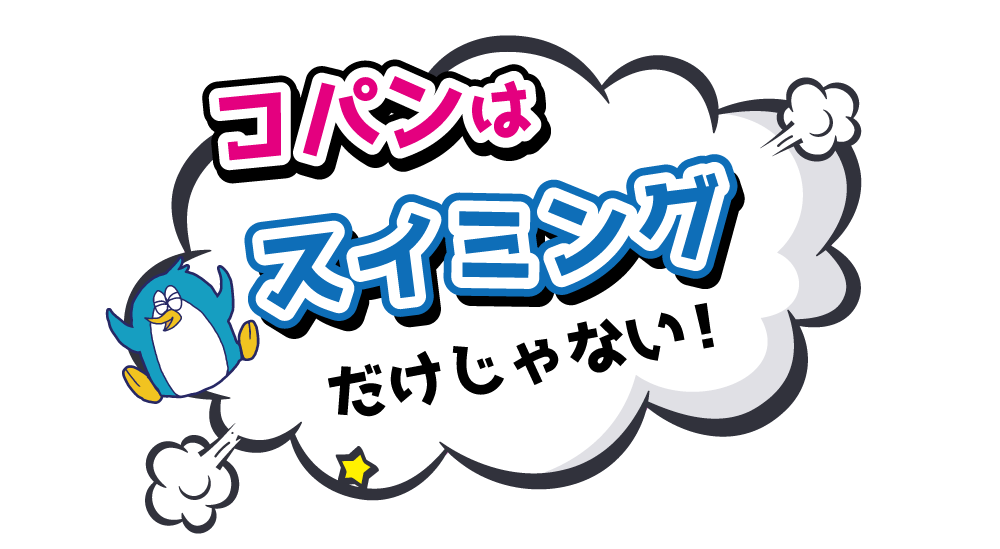 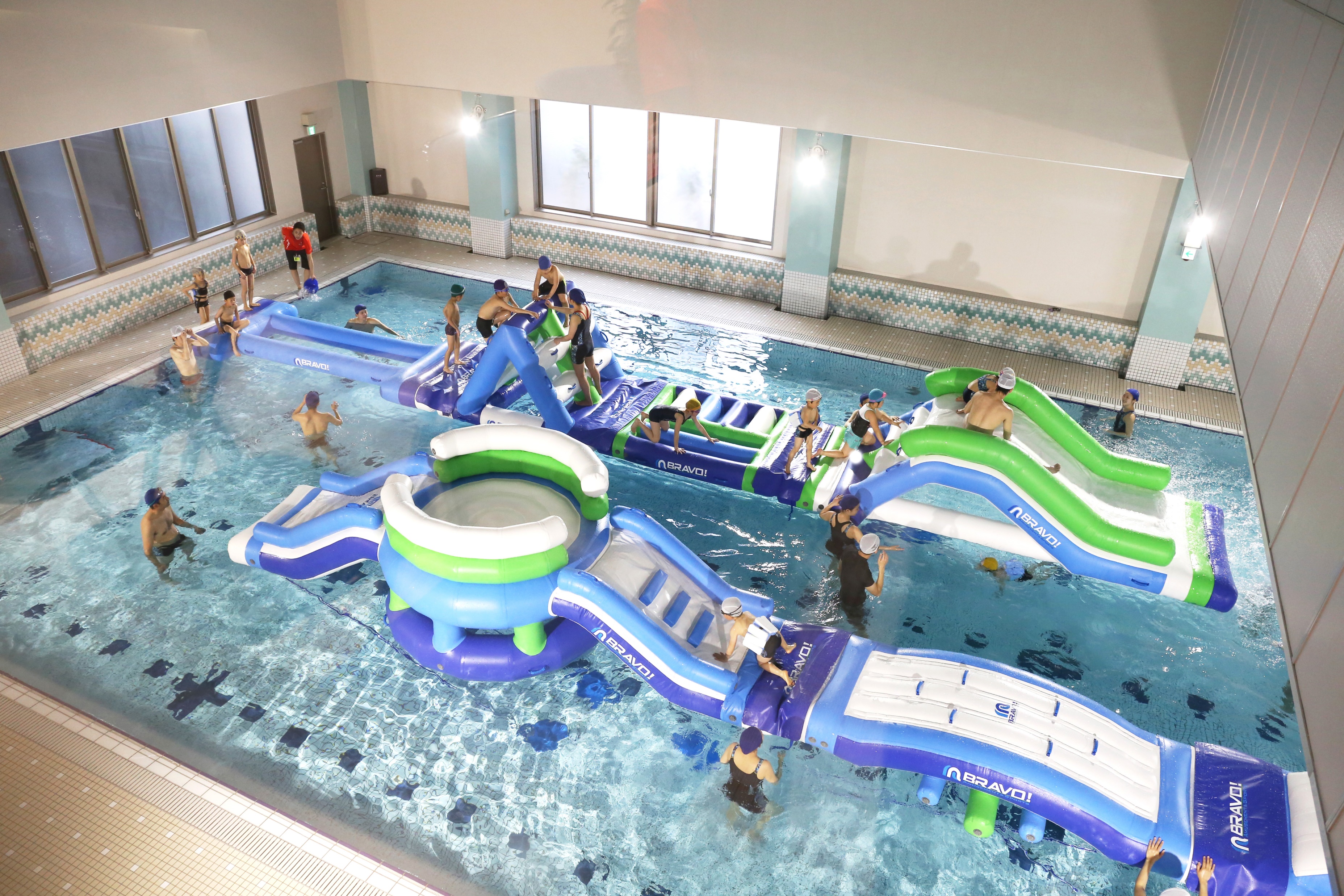 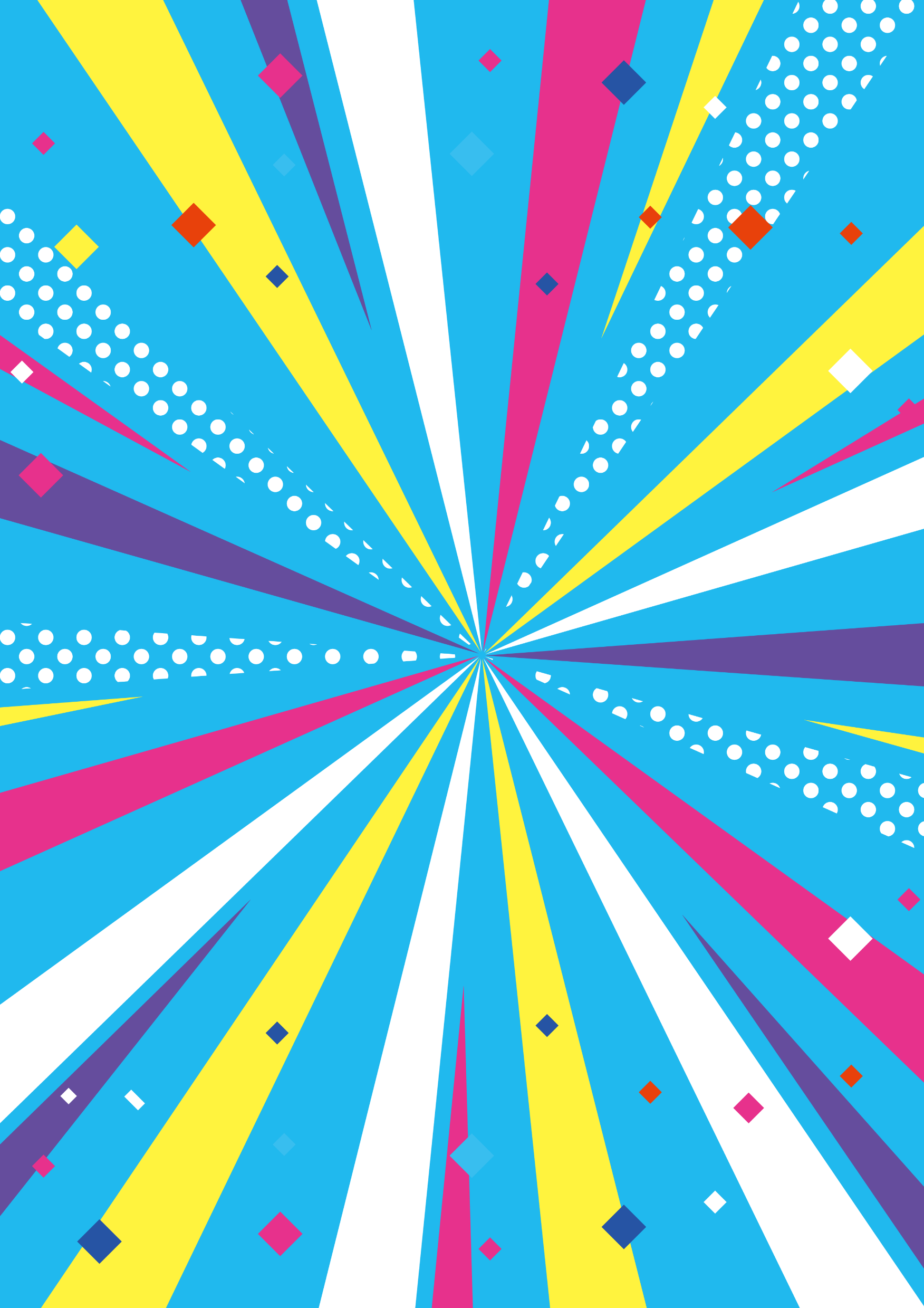 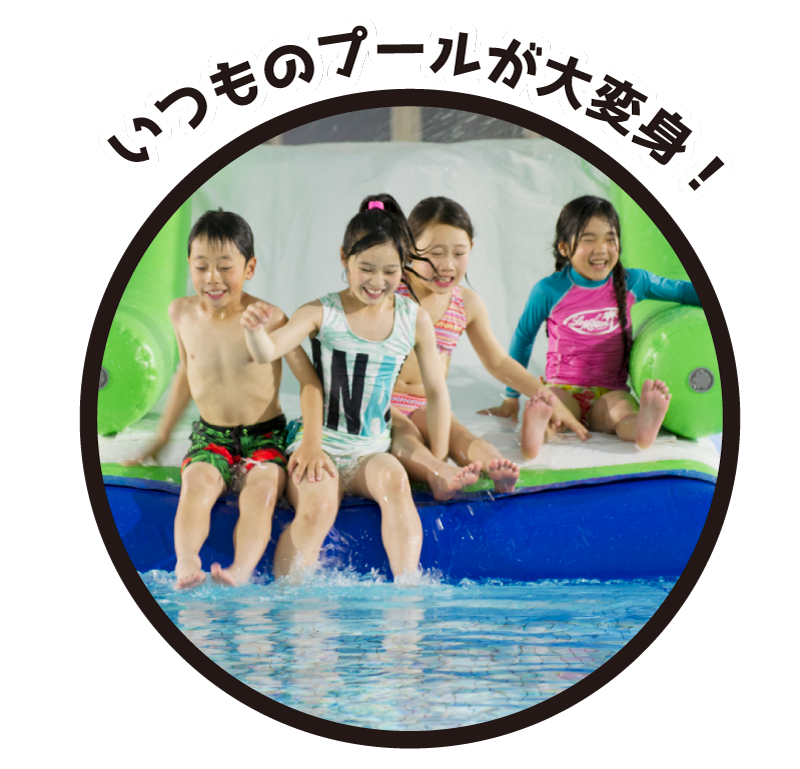 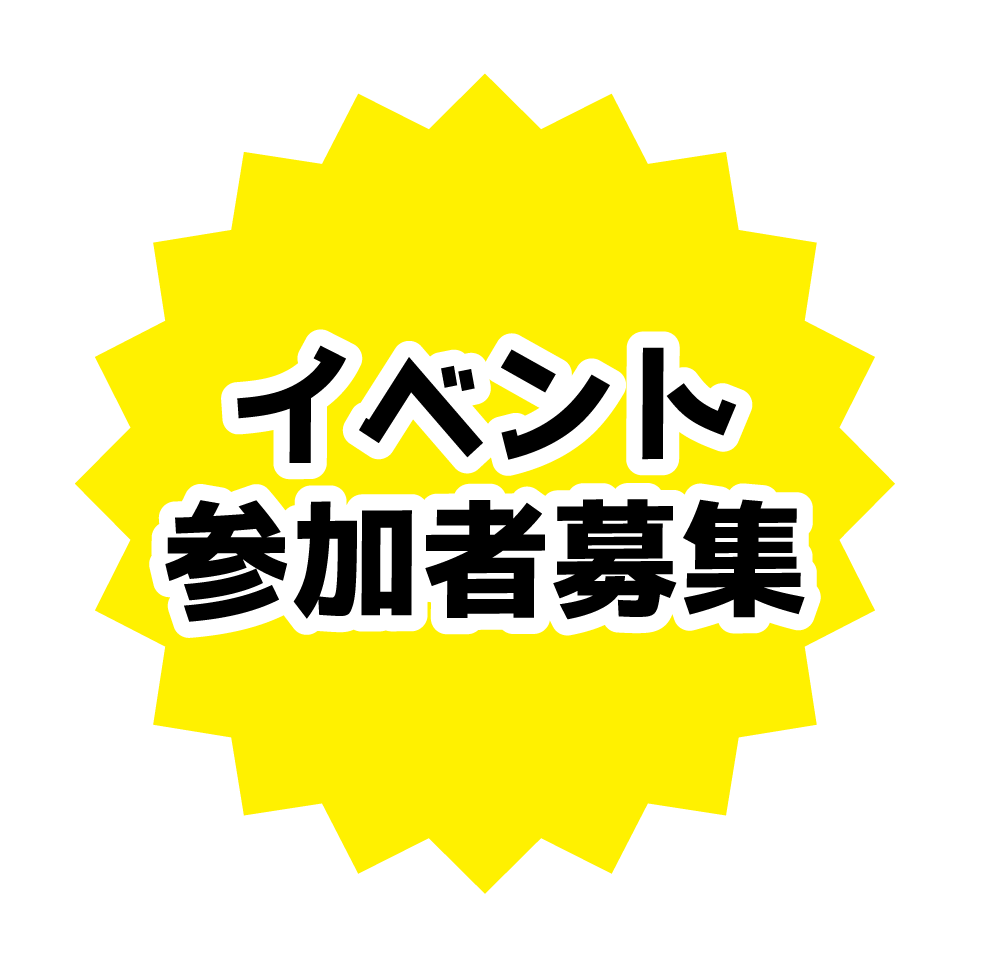 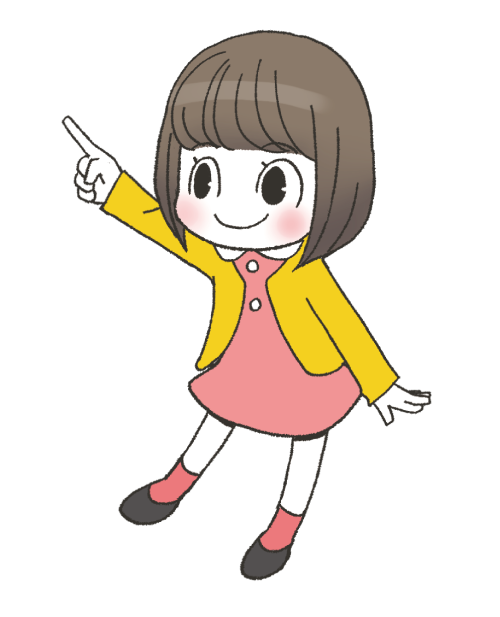 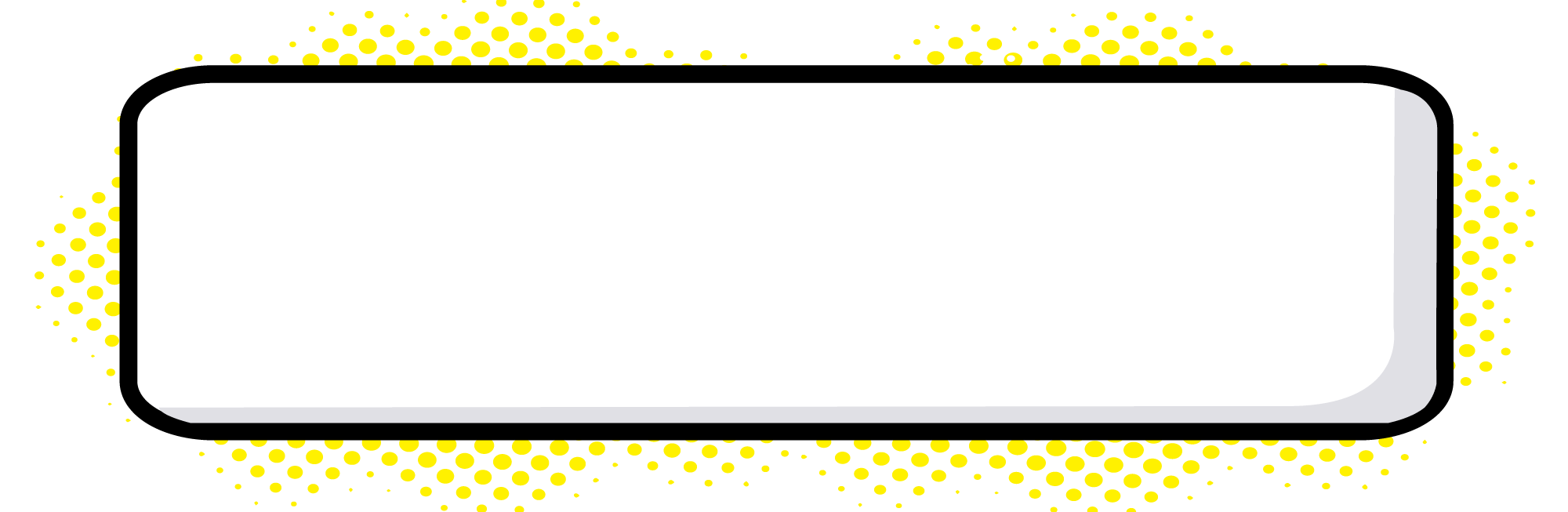 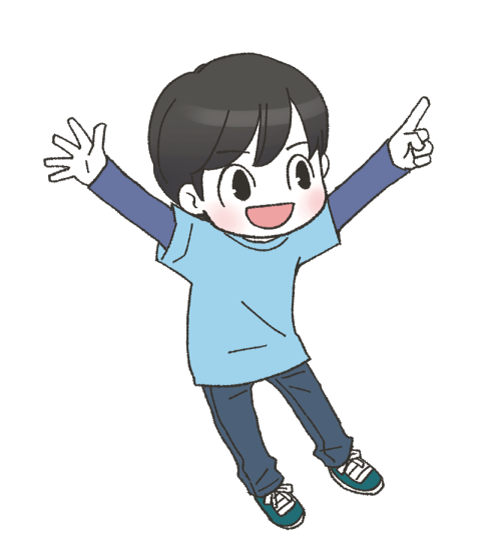 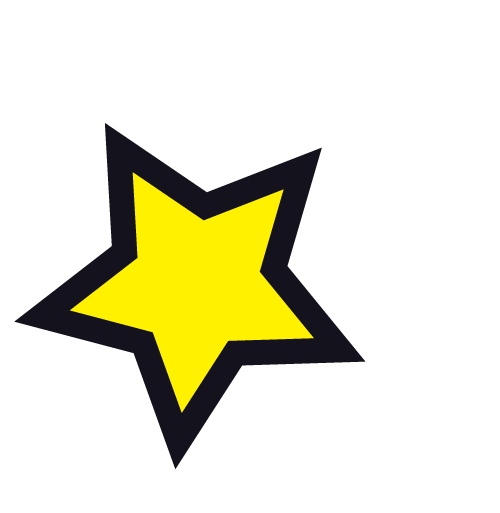 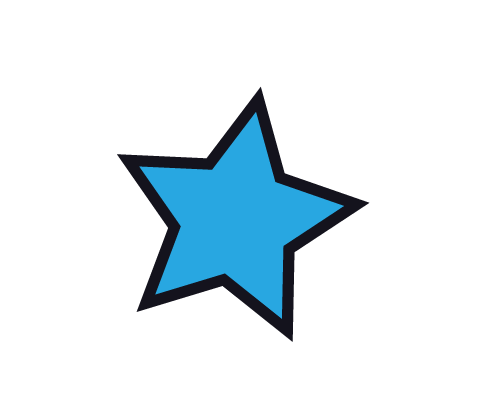 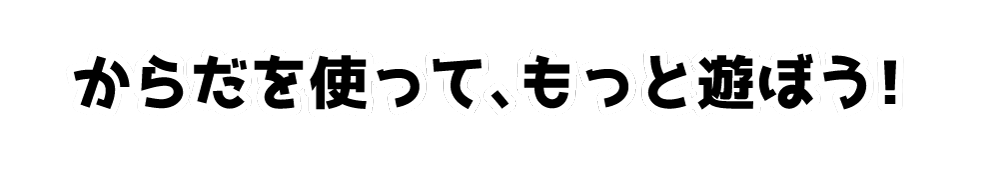 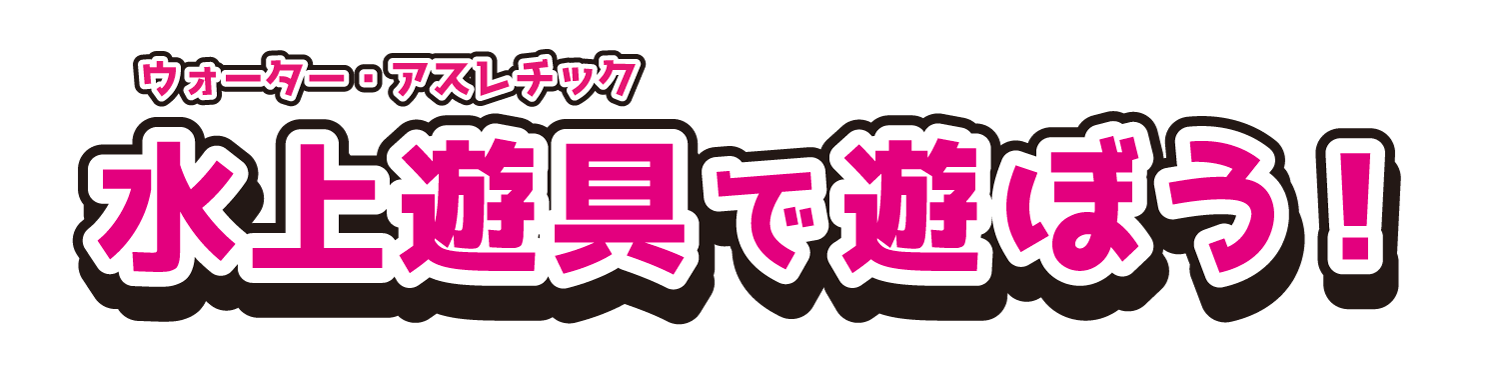 ※写真はイメージです
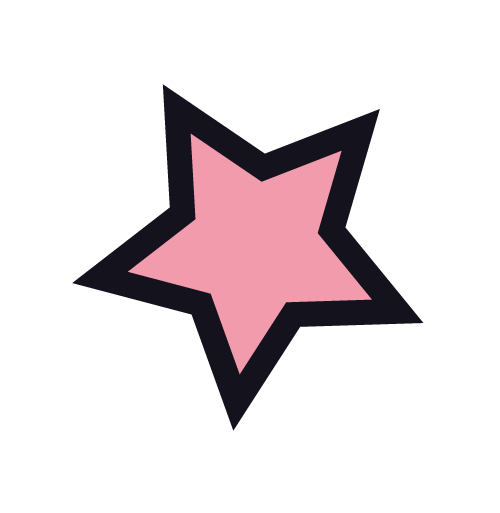 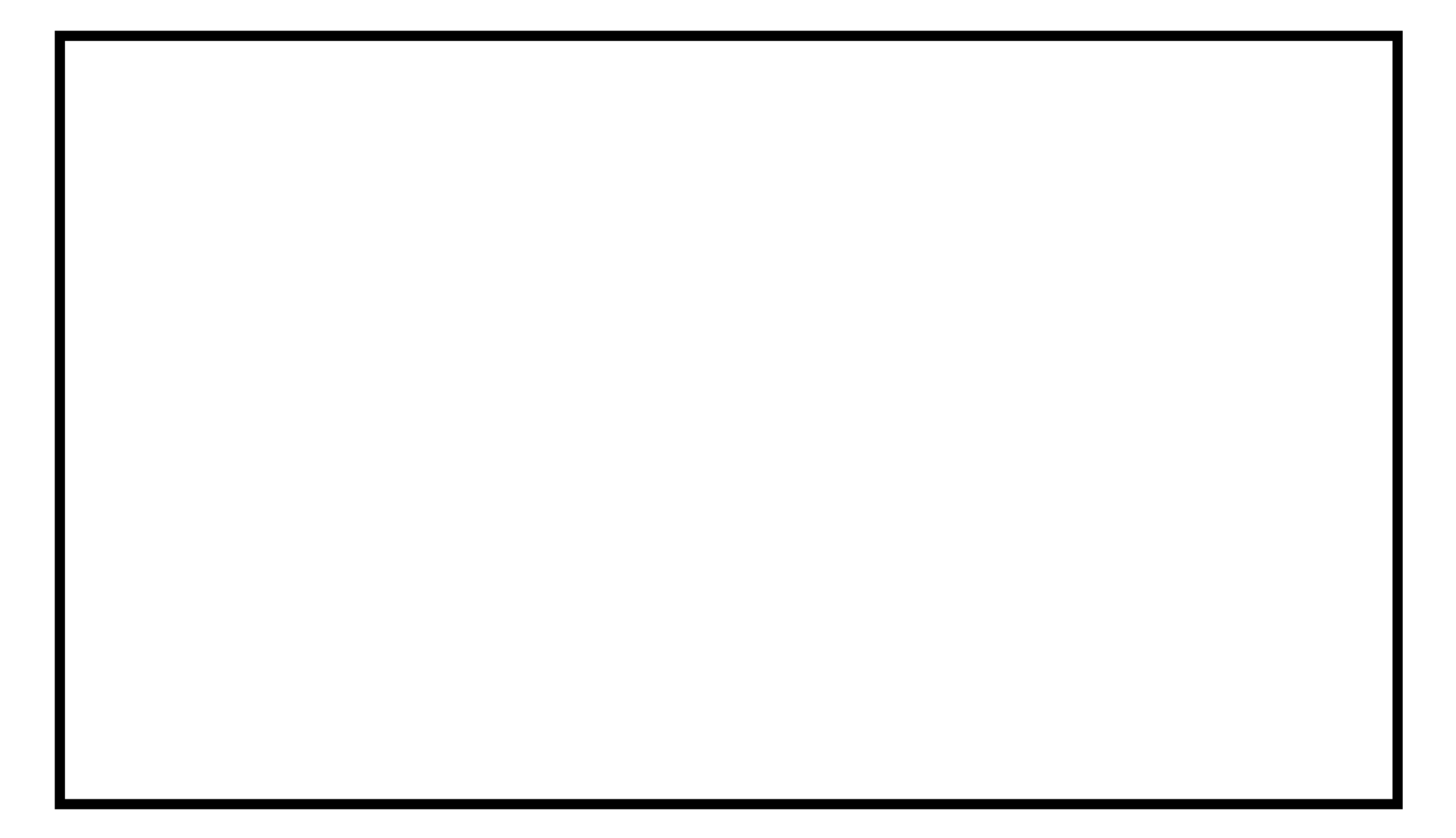 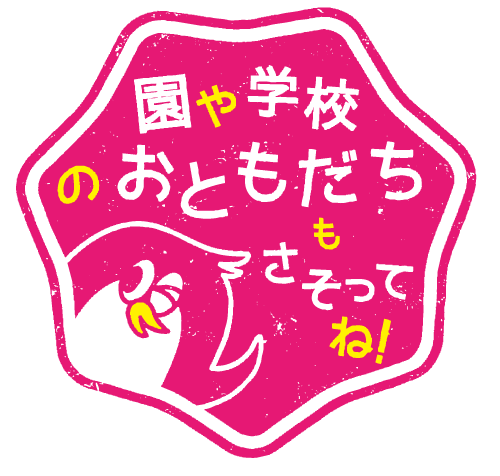 日にち：5月24日(土)
時　間：19:00～20:00（18:45受付）
定　員：30名
対　象：年長～中学生
※小学生未満の参加は保護者1名同伴をお願いいたします。
参加費：1,100円(税込)
持ち物：水着、キャップ、ゴーグル、タオル
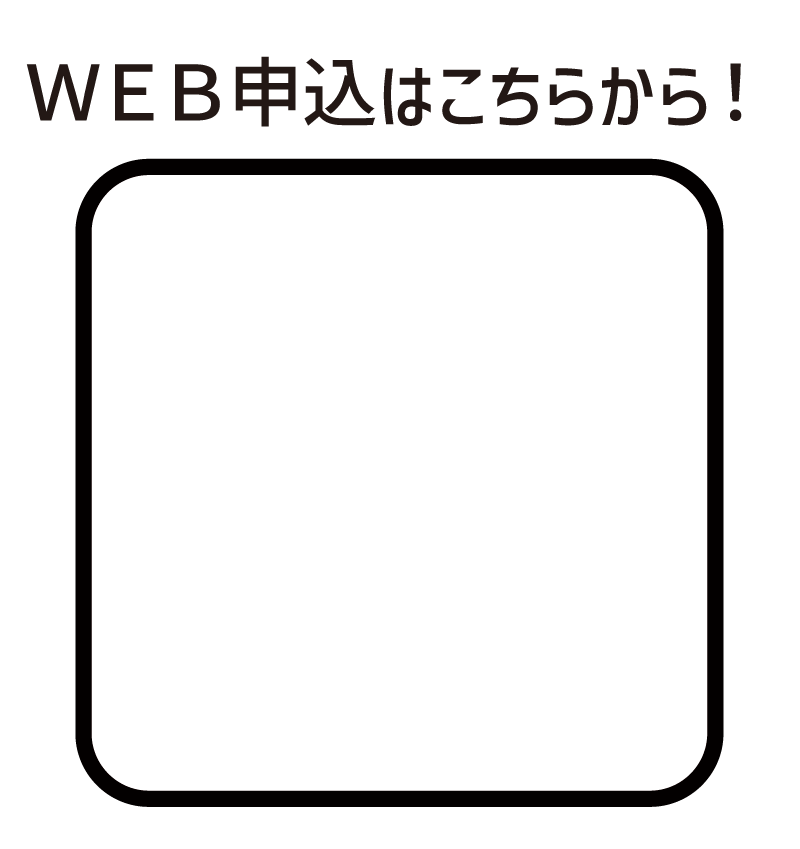 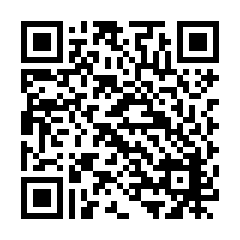 コパンスイミングスクール羽島